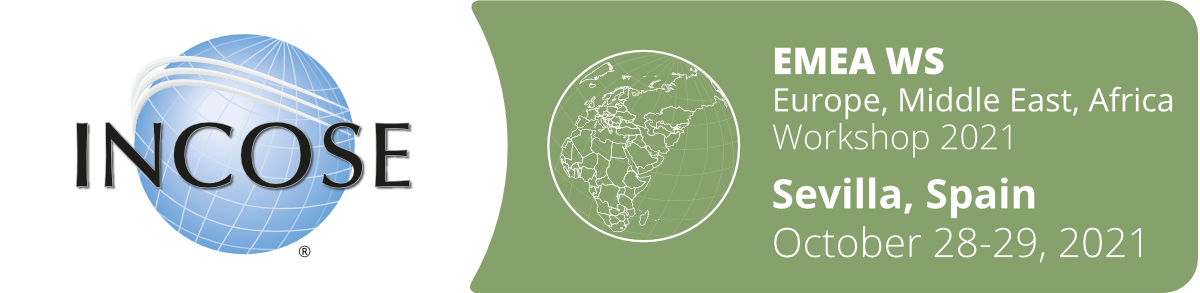 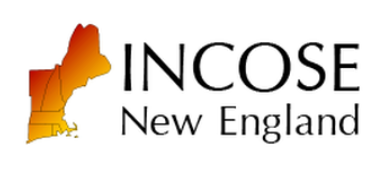 5th Annual NEFWSNEW ENGLANDFall WorkshopUCONN Storrs, CTOctober 12-13, 2023